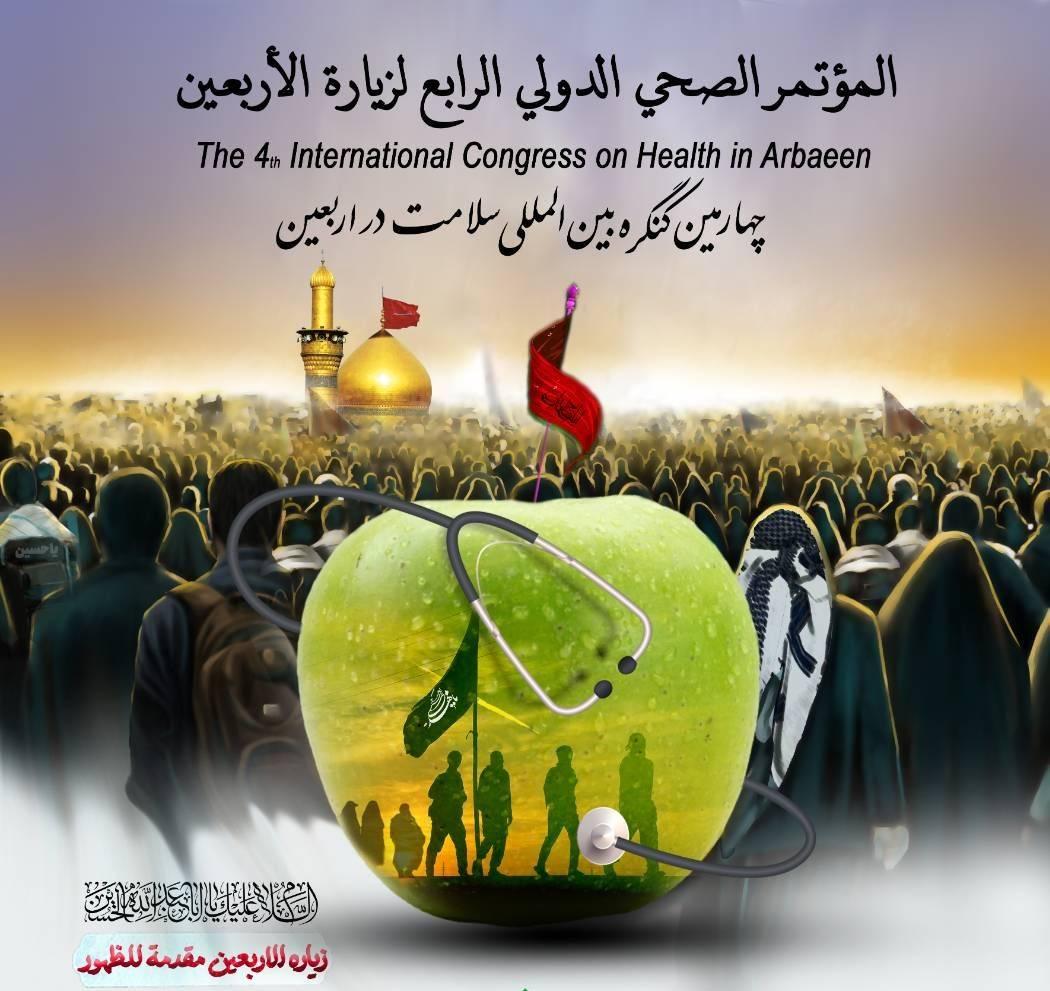 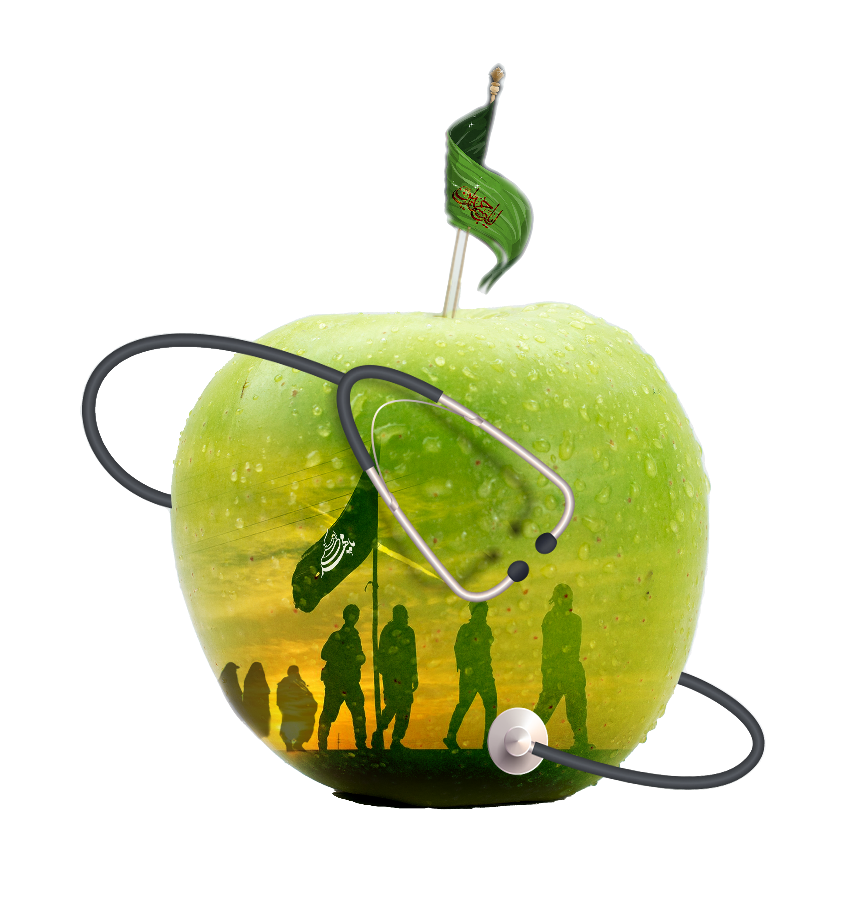 لوگوی دانشگاه یا سازمان مربوطه
عنوان:
نویسندگان: علی حسینی، محمد زمانی (بطور مثال)
وابستگی سازمانی: گروه بهداشت، دانشگاه علوم پزشکی ایران، تهران، ایران (بطور مثال)
مواد و روش ها
نام ارائه کننده:
آدرس ایمیل:
مقدمه
تصویر ارائه کننده
کد مقاله:
متن
متن
نتیجه گیری کلی
نتایج
متن
متن
تقدیر و تشکر
متن
اهداف مطالعه
Presenter Image
Presenter Image
منابع
متن
تصویر(در صورت نیاز)
تصویر(در صورت نیاز)
متن
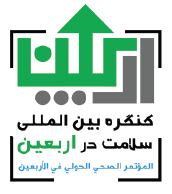 توضیح تصویر
توضیح تصویر